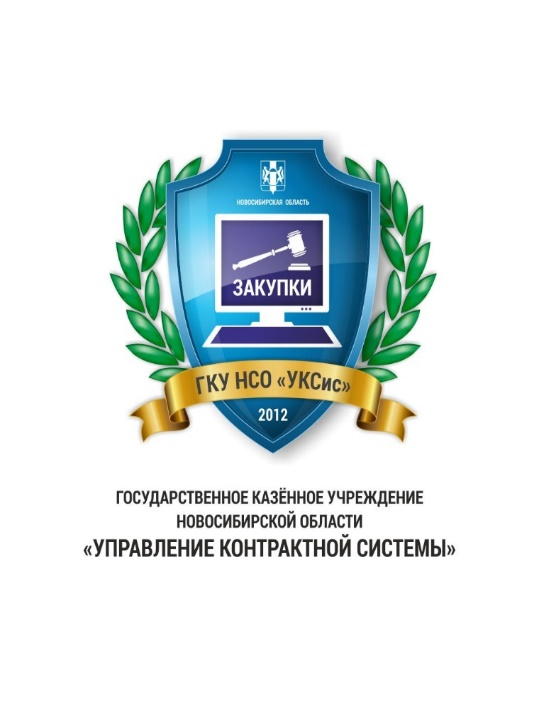 ГРАФИЧЕСКИЕ МОДЕЛИ ГРАФИЧЕСКИЕ МОДЕЛИ ТИПОВЫХ СИТУАЦИЙ, СОДЕРЖАЩИХ ПРИЗНАКИ НАЛИЧИЯ ЛИЧНОЙ ЗАИНТЕРЕСОВАННОСТИ, КОТОРАЯ ПРИВОДИТ ИЛИ МОЖЕТ ПРИВЕСТИ К КОНФЛИКТУ ИНТЕРЕСОВ ПРИ ОСУЩЕСТВЛЕНИИ ЗАКУПОК ТОВАРОВ, РАБОТ, УСЛУГ ДЛЯ ОБЕСПЕЧЕНИЯ ГОСУДАРСТВЕННЫХ И МУНИЦИПАЛЬНЫХ НУЖД
Ситуация 3.1
Определение поставщика (подрядчика, исполнителя)
Организация, являющаяся участником закупки
Заказчик,
Конкурсная (аукционная, котировочная) комиссия
Подача заявки на участие в закупке
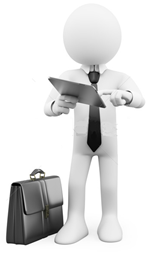 Работает в организации, подавшей заявку на участие в закупке
Близкий родственник члена комиссии, 
должностного лица заказчика, от которого 
зависит определение поставщика 
(подрядчика, исполнителя)
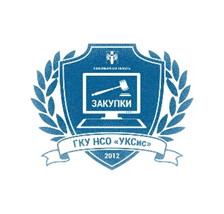 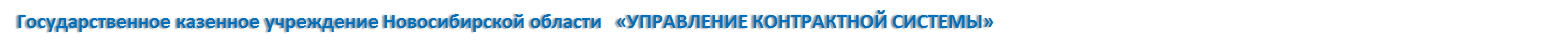 2
Ситуация 3.2
Определение поставщика (подрядчика, исполнителя)
Организация, являющаяся участником закупки
Заказчик,
конкурсная (аукционная, котировочная, приемочная) комиссия
Подача заявки на участие в закупке
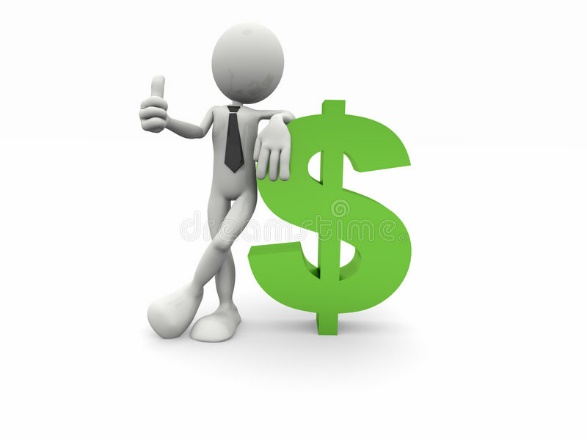 Член конкурсной (аукционной, котировочной, приемочной) комиссии либо должностное лицо заказчика, от которого зависит определение поставщика (подрядчика, исполнителя), имеет долю участия в уставном капитале, либо указанные лица являются соучредителями организации, являющейся участником закупки
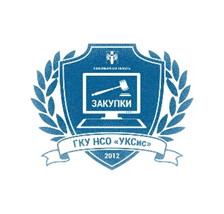 3
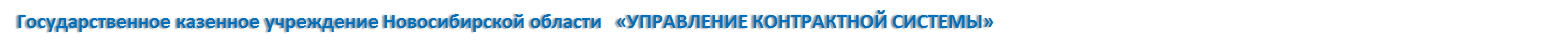 Ситуация 3.3
Определение поставщика (подрядчика, исполнителя)
Подача заявки на участие в закупке
Заказчик,
конкурсная (аукционная, котировочная) комиссия
Организация, являющаяся участником закупки
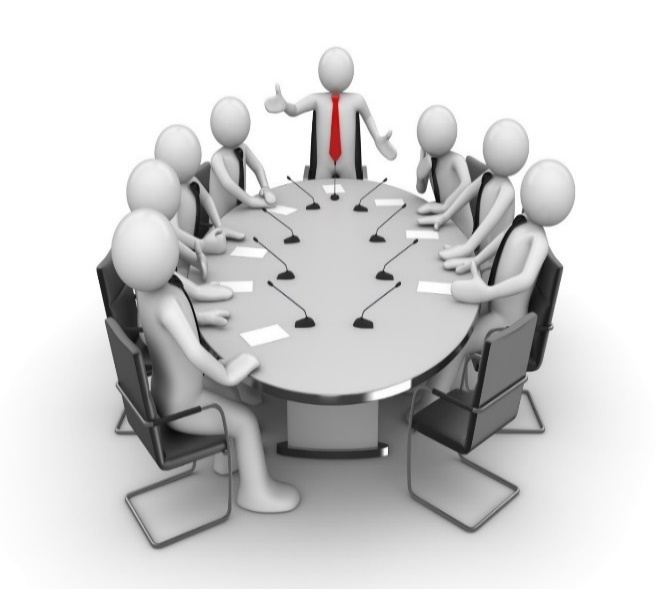 Должностное лицо, занимающее должность руководителя, заместителя руководителя заказчика, либо должностное лицо заказчика, непосредственно участвующее в осуществлении конкретной закупки, либо член конкурсной (аукционной, котировочной) комиссии ранее выполняли трудовые функции в организации, подавшей заявку на участие в  закупке
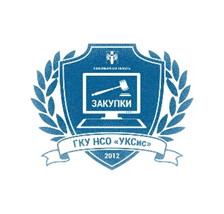 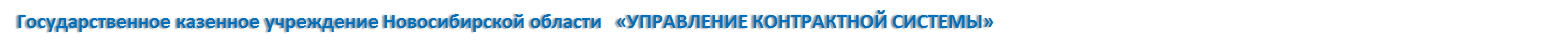 4
Ситуация 3.4
Определение поставщика (подрядчика, исполнителя)
Подача заявки на участие в закупке
Организация, являющаяся участником закупки
Заказчик,
конкурсная (аукционная, котировочная) комиссия
являлось руководителем, заместителем руководителя заказчика
Лицо, работающее в организации или в органе управления юридического лица, подавшего заявку на участие в закупке
входило в состав конкурсной (аукционной, котировочной, приемочной) комиссии заказчика
задействовано в проведении закупок, для участия в которых организация ранее подавала заявку
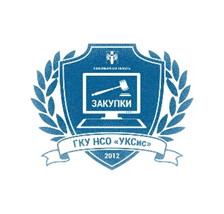 осуществляло в отношении данного органа контрольные или надзорные функции
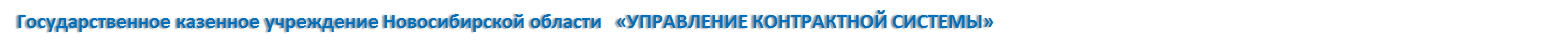 5
Определение поставщика (подрядчика, исполнителя)
Ситуация 3.5
Принятие решения о закупке
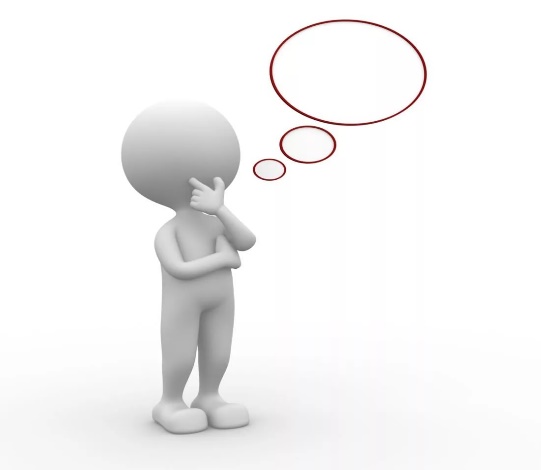 товары, являющиеся результатами интеллектуальной деятельности
Обладают исключительными правами на товары
Сотрудник заказчика
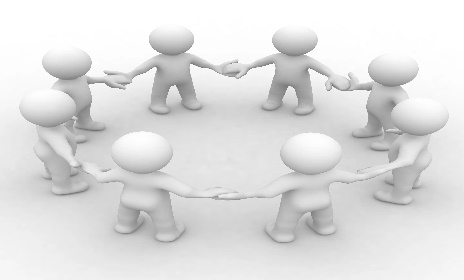 родственники сотрудника заказчика
лица, с которыми связана личная заинтересованность сотрудника заказчика
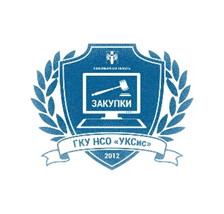 6
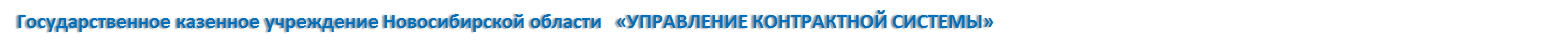 Ситуация 3.6
Определение поставщика (подрядчика, исполнителя)
Подача заявки на участие в закупке
Организация, являющаяся участником закупки
Заказчик,
конкурсная (аукционная, котировочная, приемочная) комиссия
владеют ценными бумагами
сотрудник заказчика
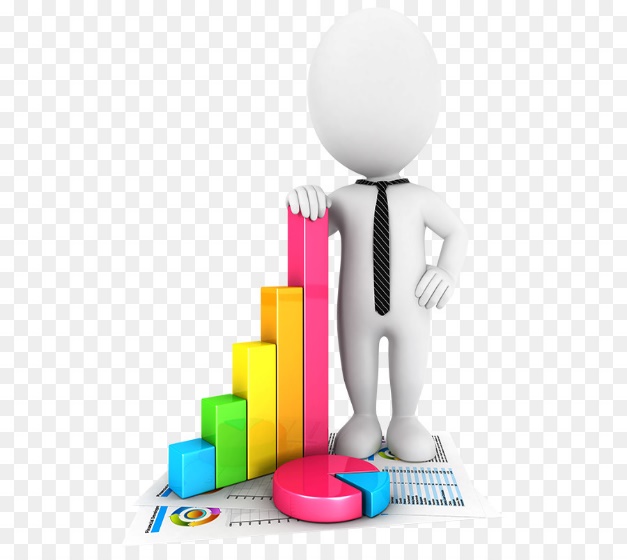 родственники сотрудника заказчика
члены конкурсной (аукционной, котировочной, приемочной) комиссии
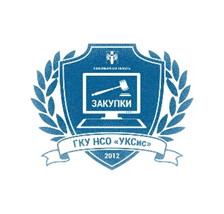 7
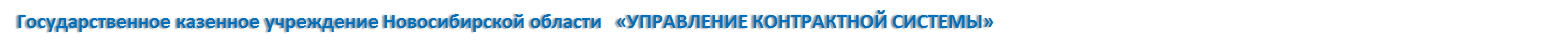 Ситуация 3.7
Определение поставщика (подрядчика, исполнителя)
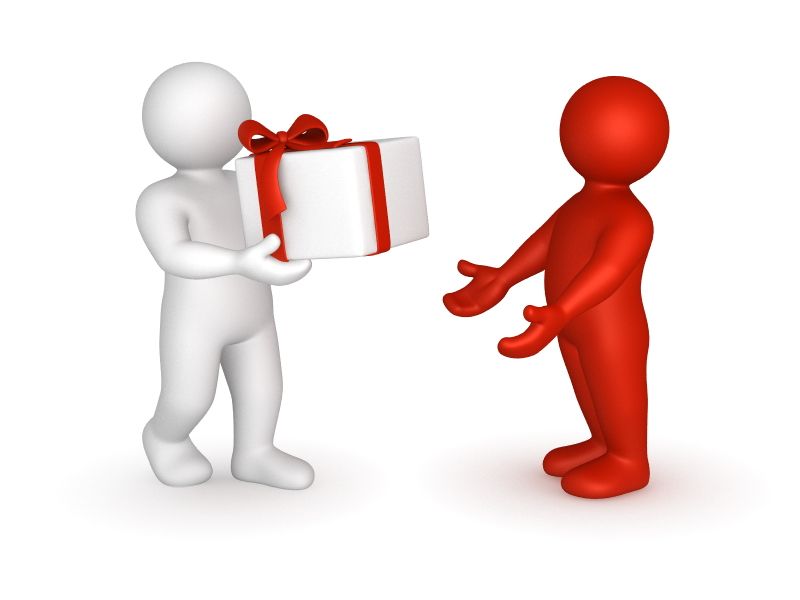 от физических лиц, участвующих в конкурсных процедурах или с которыми заключен государственный контракт
сотрудник заказчика
Получение подарков или иных благ (бесплатных услуг, скидок, ссуд, оплаты развлечений, отдыха, транспортных расходов и т.д.)
родственники сотрудника заказчика
от юридических лиц, участвующих в конкурсных процедурах или с которыми заключен государственный контракт
лица, с которыми 
связана личная
заинтересованность 
сотрудника заказчика
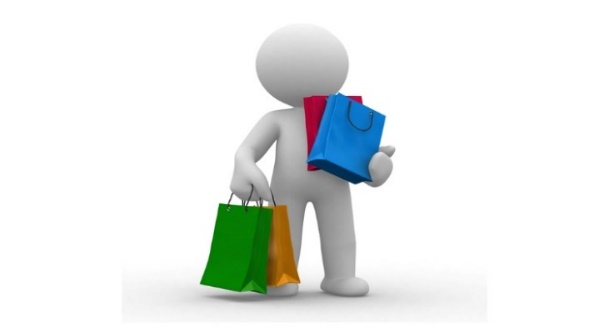 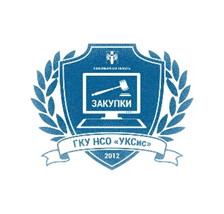 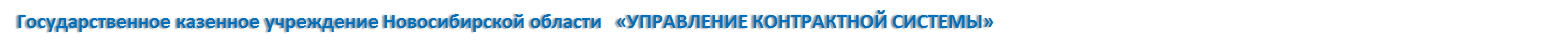 8
Ситуация 3.8
Проведение ремонта автомобильных дорог
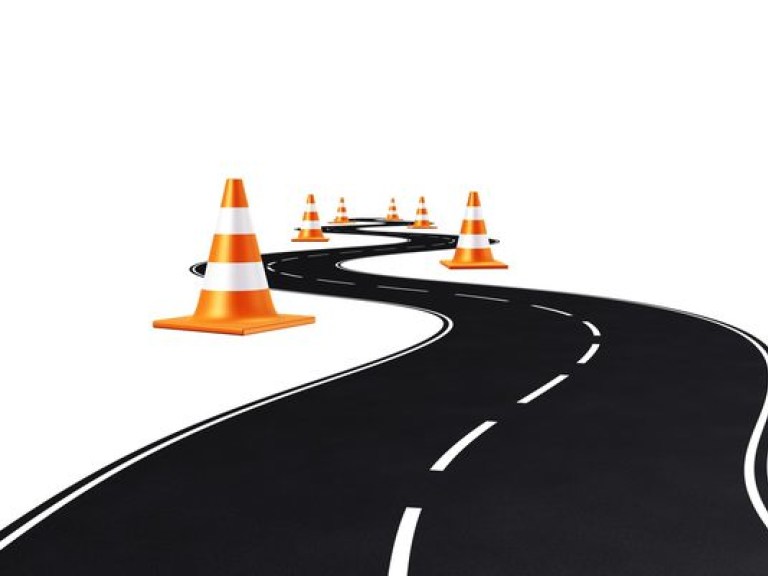 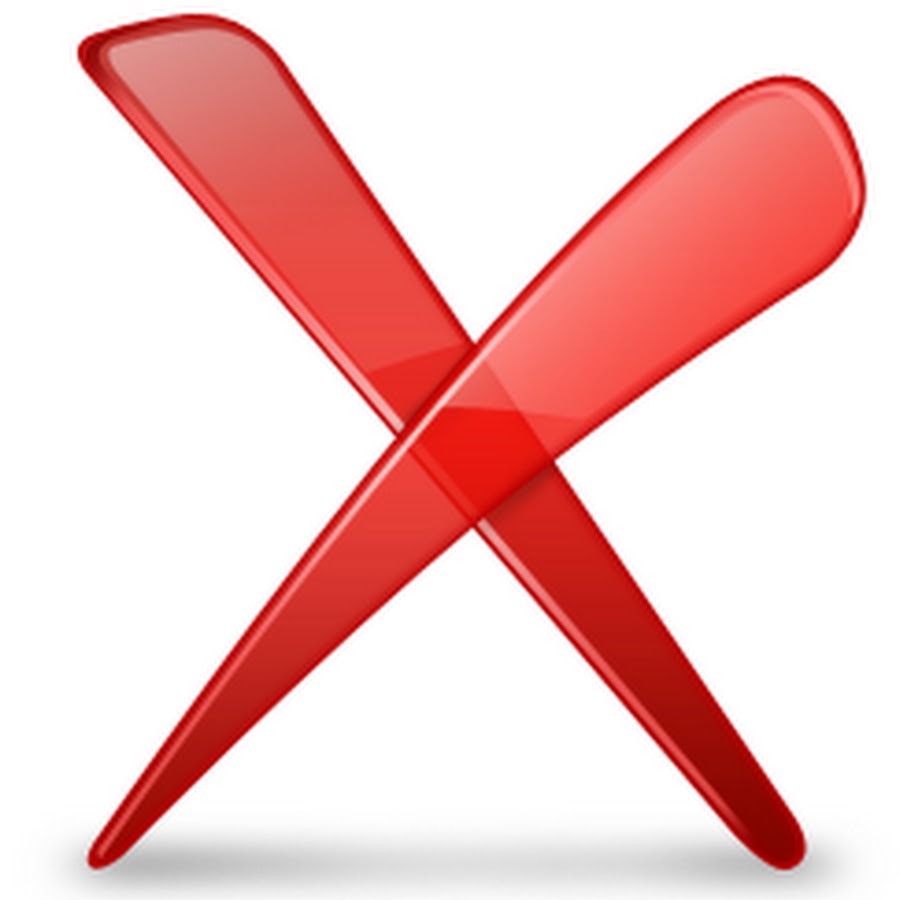 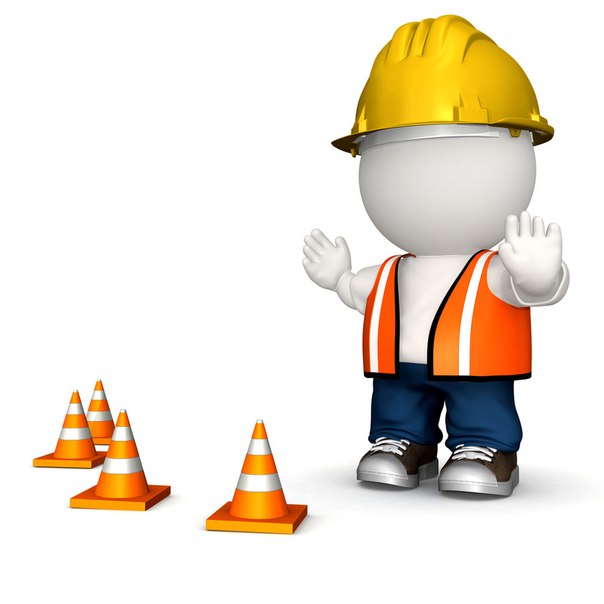 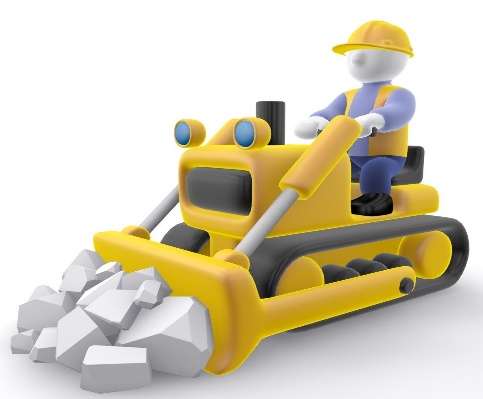 организация, не располагающая ресурсами для проведения ремонта автомобильных дорог
покровительство и попустительство при проведении контроля работ по ремонту дорог
получение незаконного вознаграждения
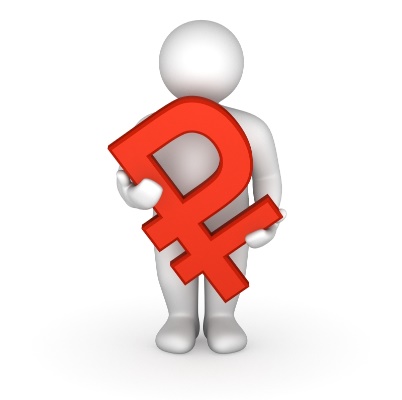 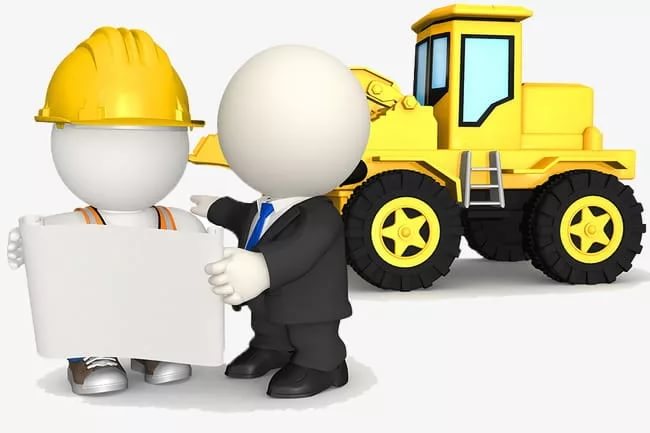 организация, осуществляющая ремонт автомобильных дорог в соответствии с муниципальным контрактом
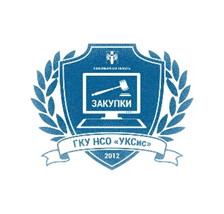 должностное лицо
9
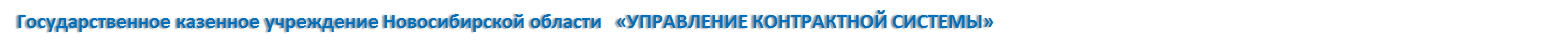 Ситуация 3.9
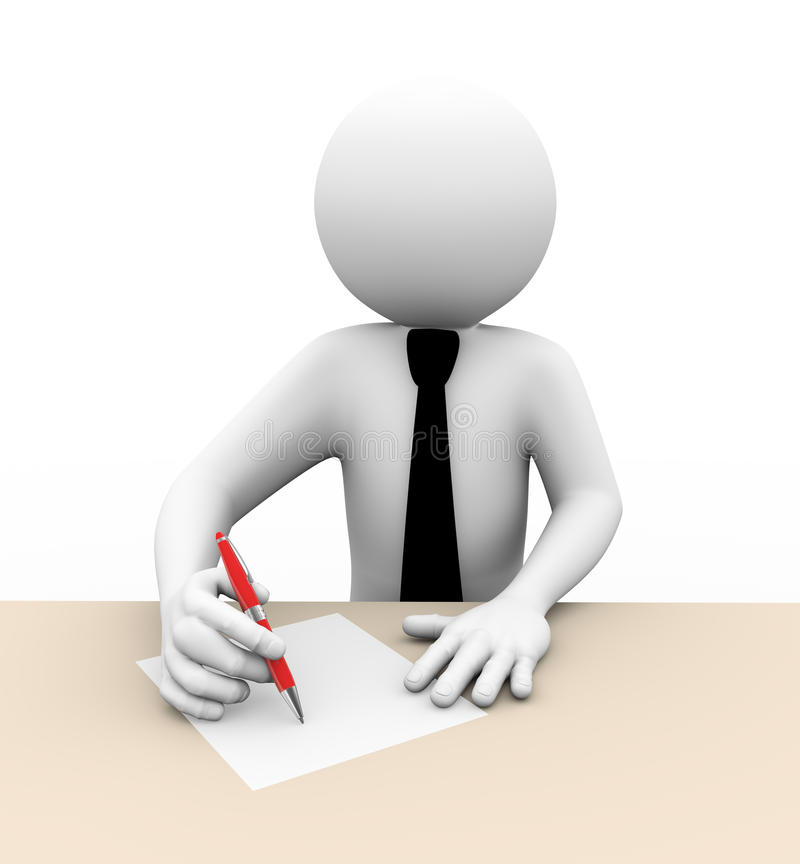 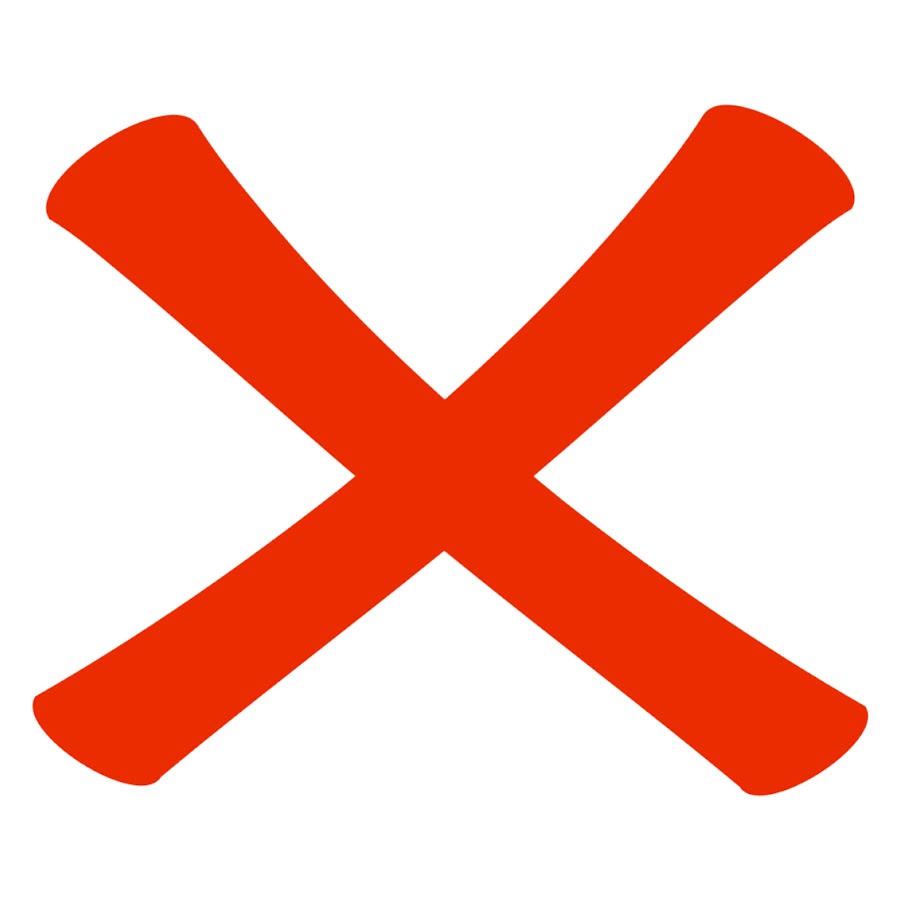 Заключение государственных контрактов
государственный контракт на реконструкцию автомобильных дорог
Без проведения конкурентных процедур
государственный контракт на реконструкцию автомобильных дорог
государственный контракт на проведение строительного контроля на реконструкцию автомобильных дорог
Должностное лицо
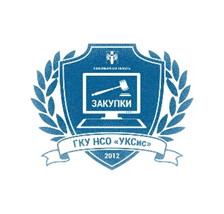 10
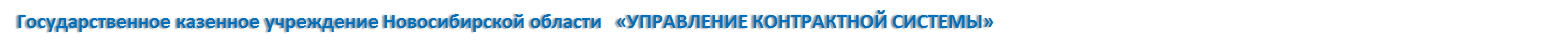 Ситуация 3.10
Определение поставщика (подрядчика, исполнителя)
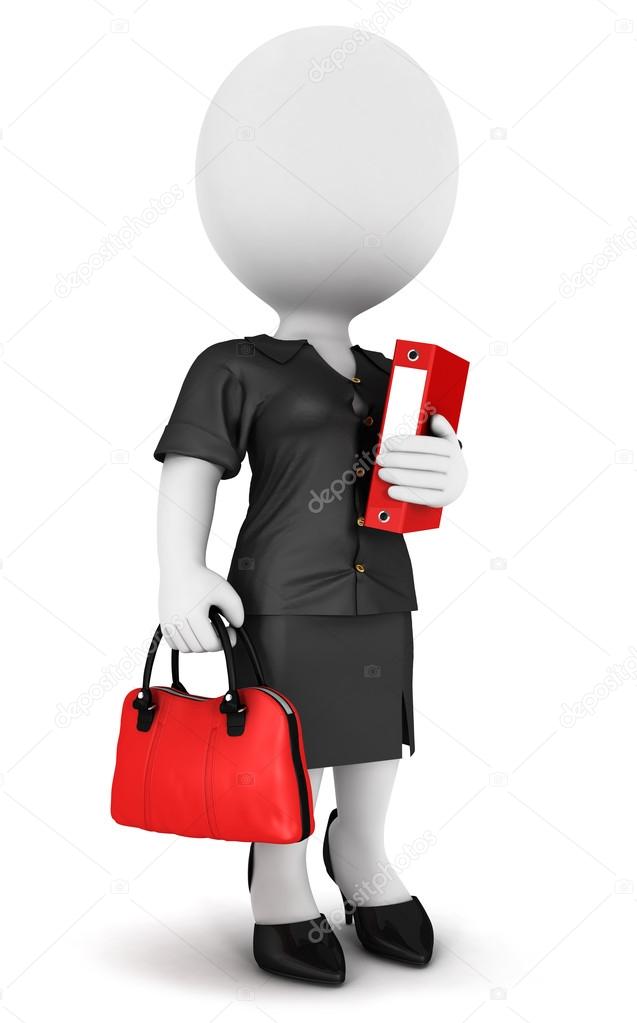 Бывшая супруга (бывший супруг) должностного лица - начальника отдела органа исполнительной власти субъекта Российской Федерации
организации, осуществляющей выполнение работ по договорам субподряда с организациями-победителями соответствующих закупочных процедур
генеральный директор и учредитель
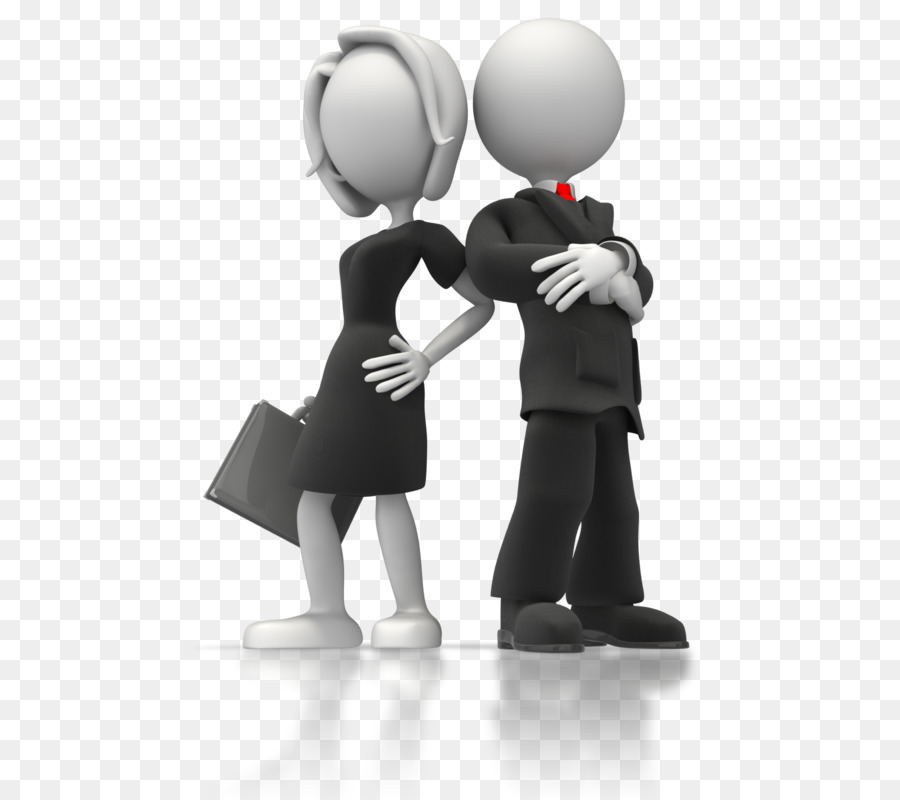 Совместное проживание в одном жилом помещении, ведение совместного хозяйства, совместное воспитание детей с должностным лицом - начальником отдела органа исполнительной власти субъекта Российской Федерации
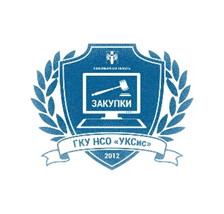 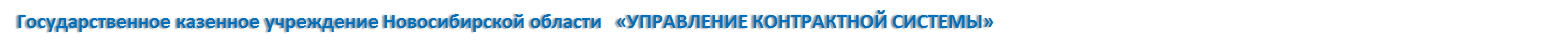 11
Ситуация 3.11
Экспертиза проектной документации
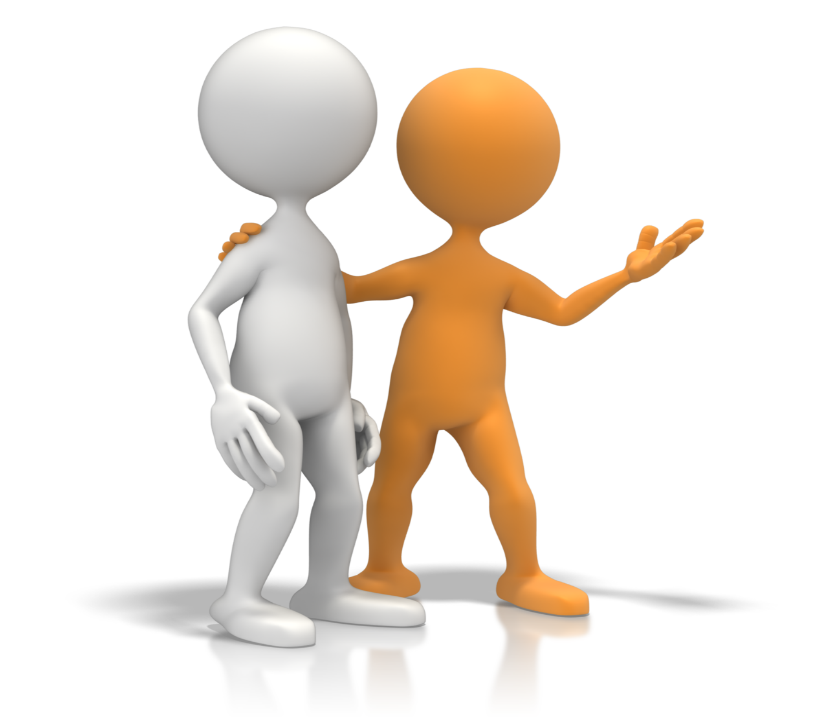 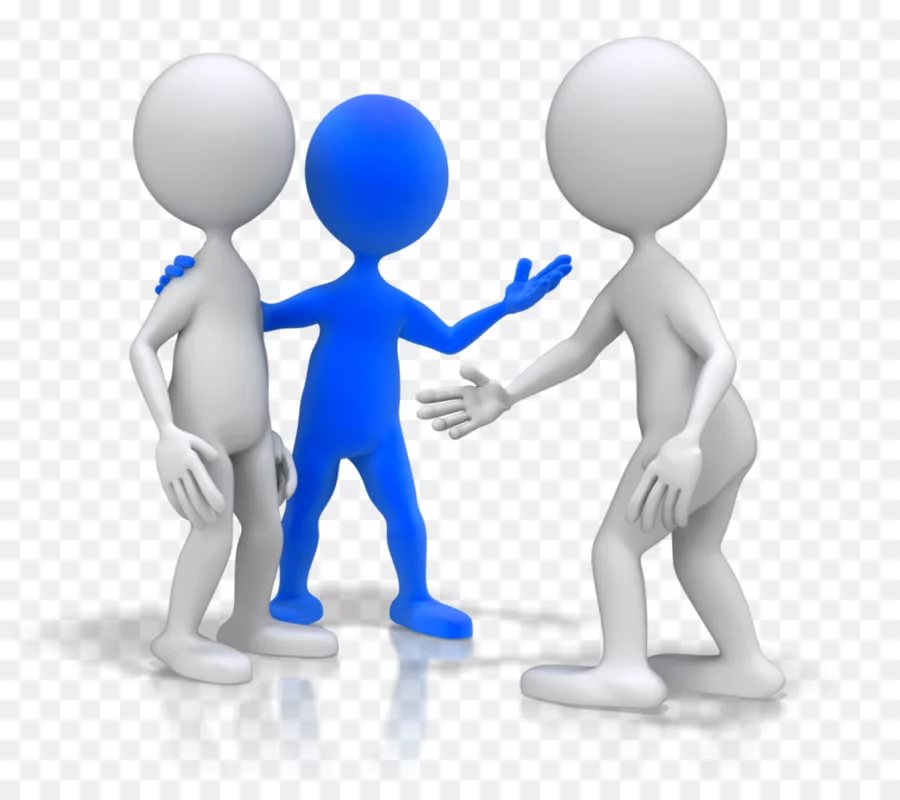 Достижение благоприятных для «лояльного» подрядчика результатов рассмотрения проектов сметных нормативов (экспертизы проектной документации, аудита предложений о закупках «под ключ»)
«Неформальное» взаимодействие с организациями, оказывающими экспертизу проектной документации, аудита предложений о закупках «под ключ»
«Лояльный» подрядчик
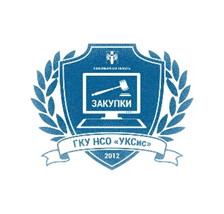 12
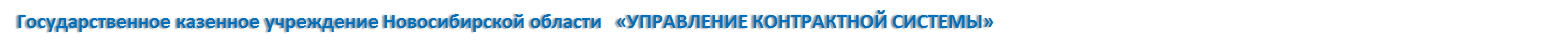 Экспертиза предусмотренных контрактом поставленных товаров, выполненных работ, оказанных услуг
Ситуация 3.12
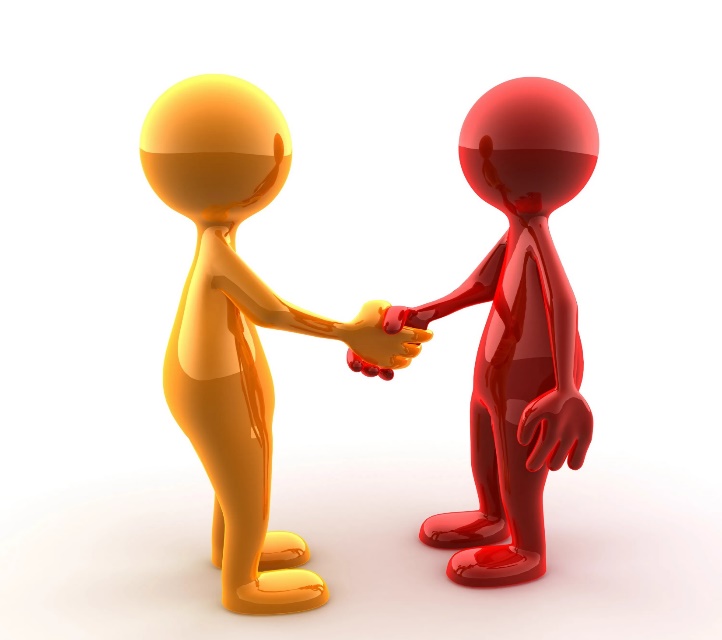 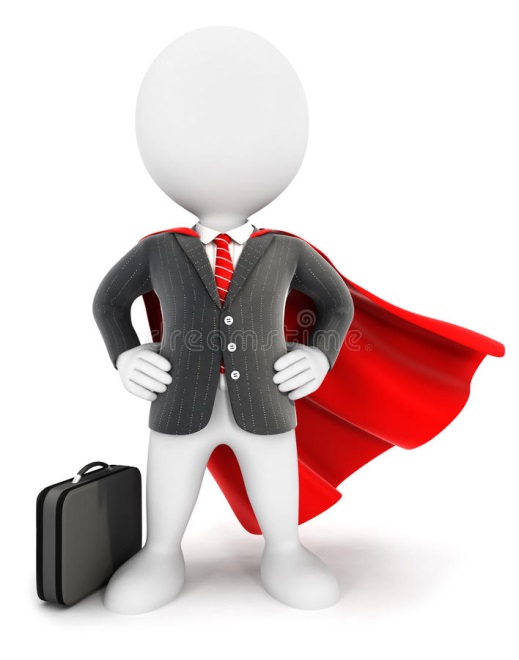 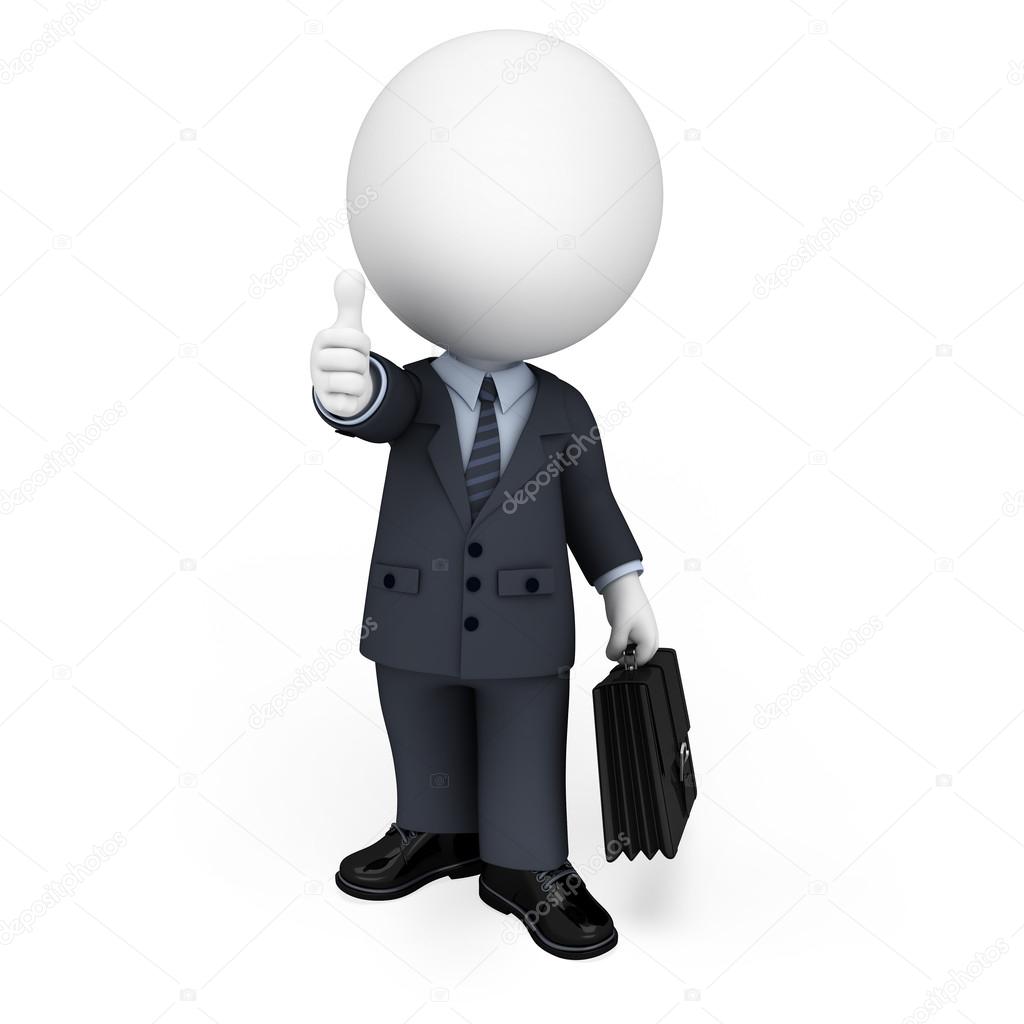 Заключение контракта с экспертами, экспертными организациями в случае обязательного проведения экспертизы предусмотренных контрактом поставленных товаров, выполненных работ, оказанных услуг
«Лояльные» заказчику и (или) поставщику (подрядчику, исполнителю) эксперты, экспертные организации
Заказчик
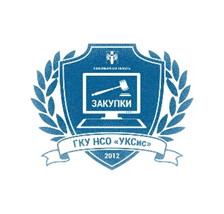 13
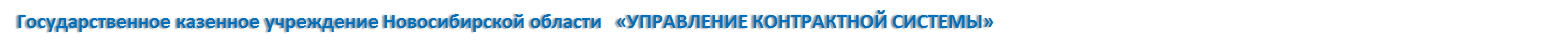